Journey Management Course 
User Guide for Employees
Go to the Learning Management System
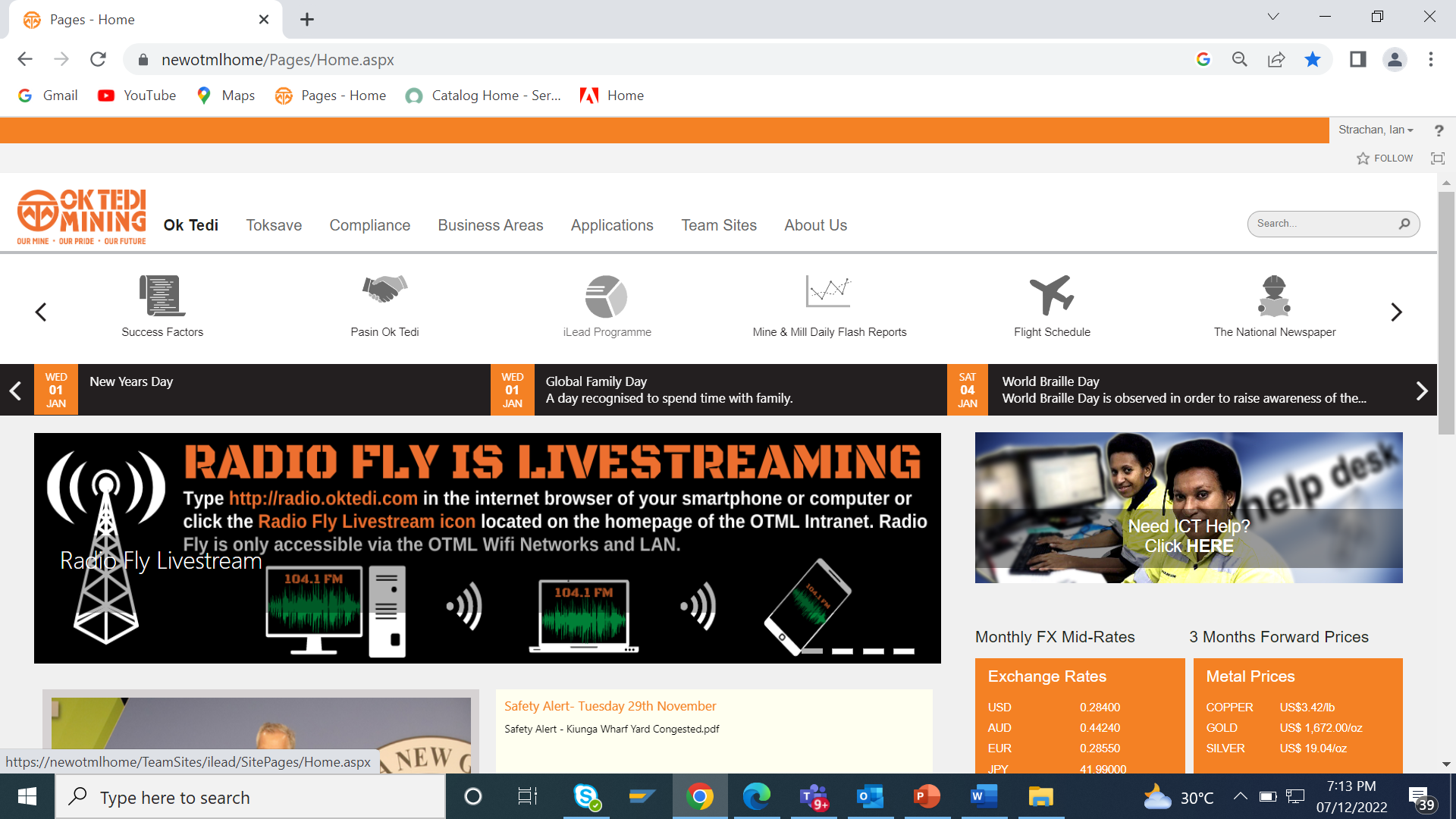 1
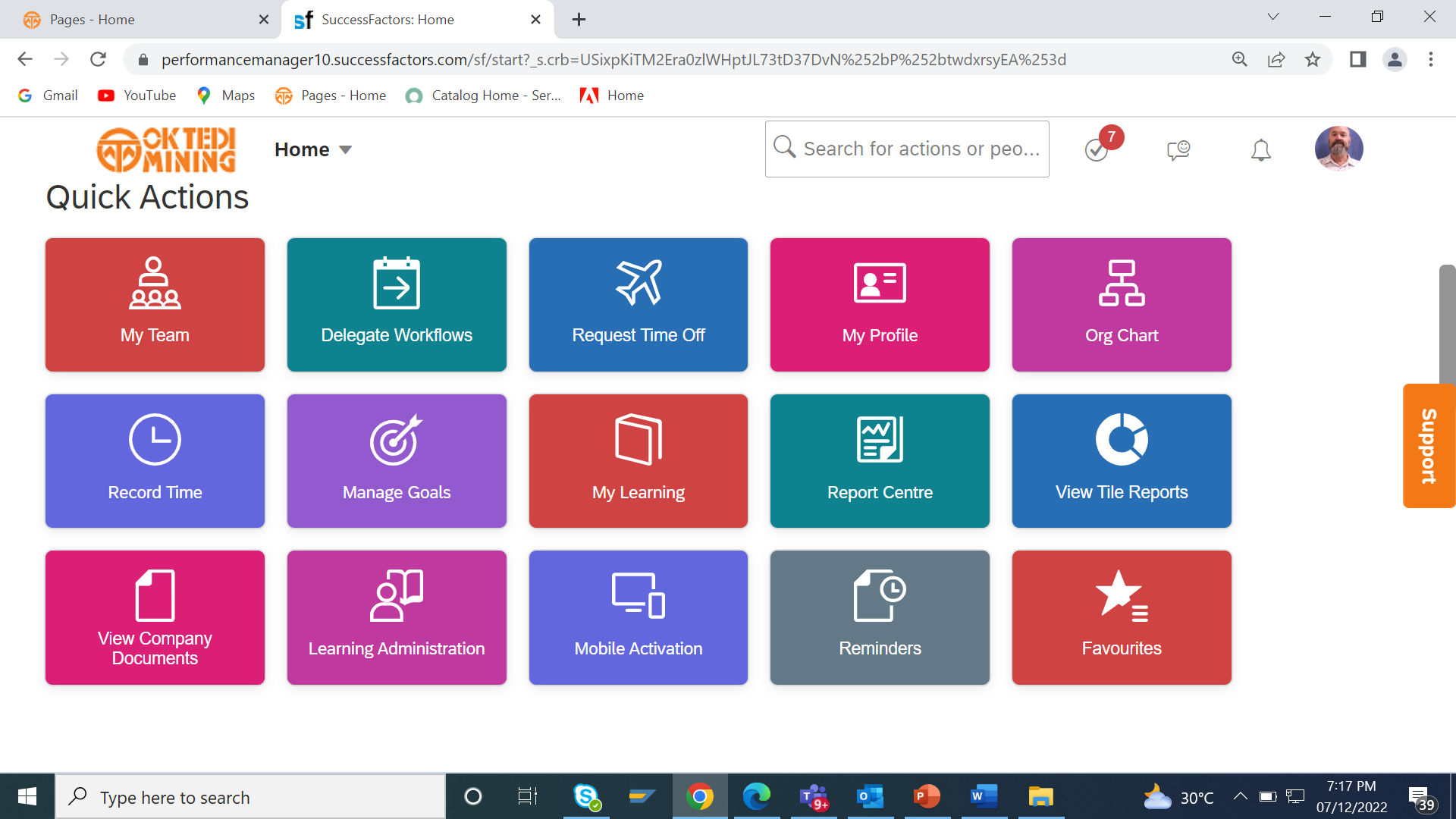 2
Your “My Learning Page to Launch the JMP Training
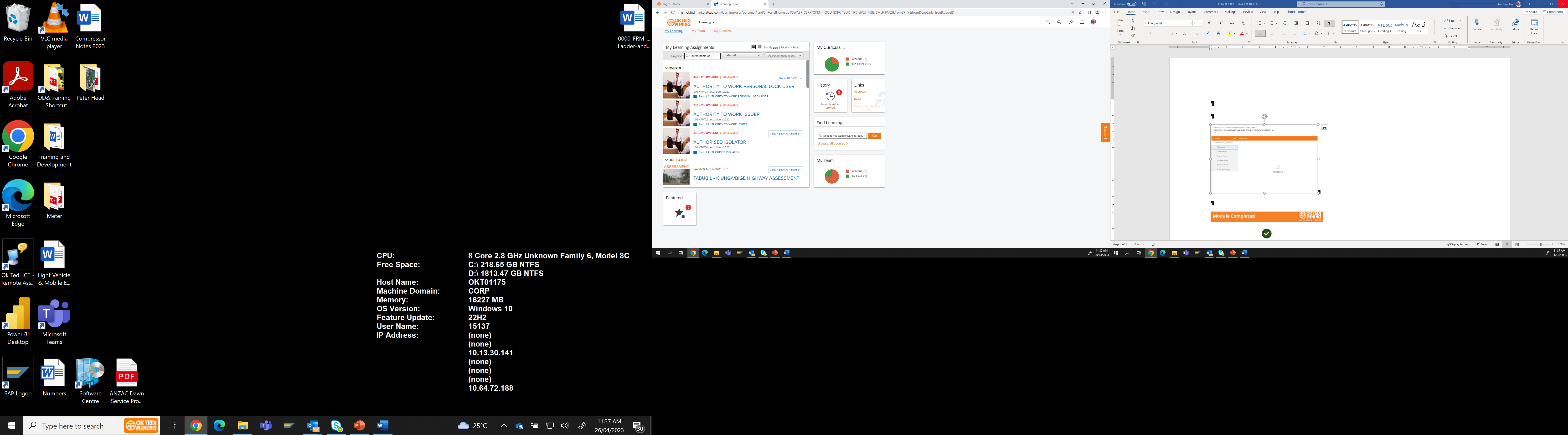 1
Note: 
Confirm that you have access to Success Factors.
2
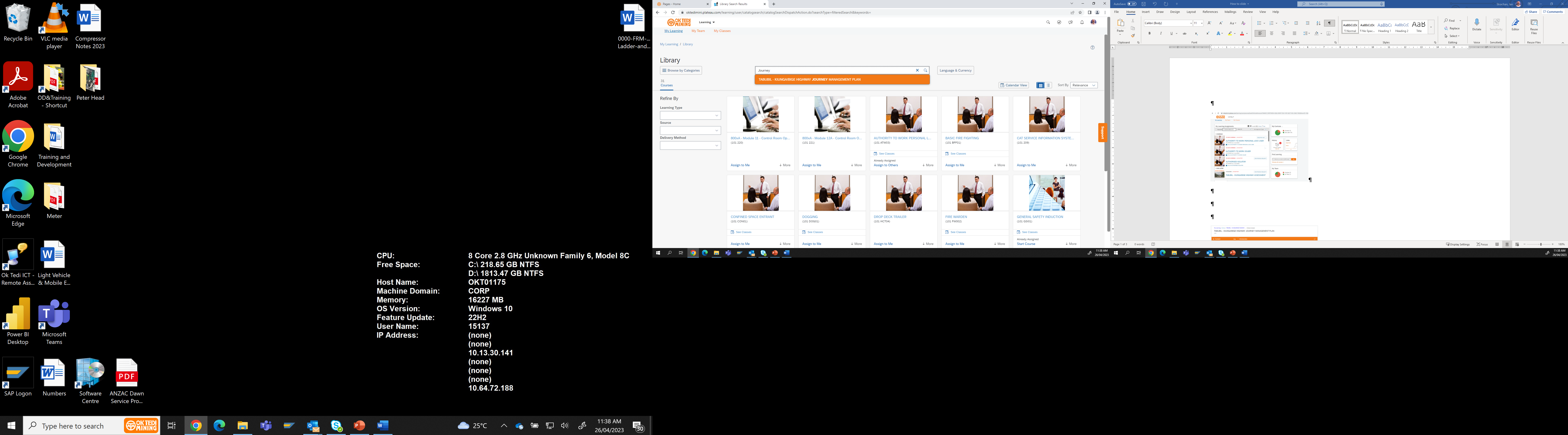 Locate the Tabubil, Kiunga , Bige Highway Journey Management Plan
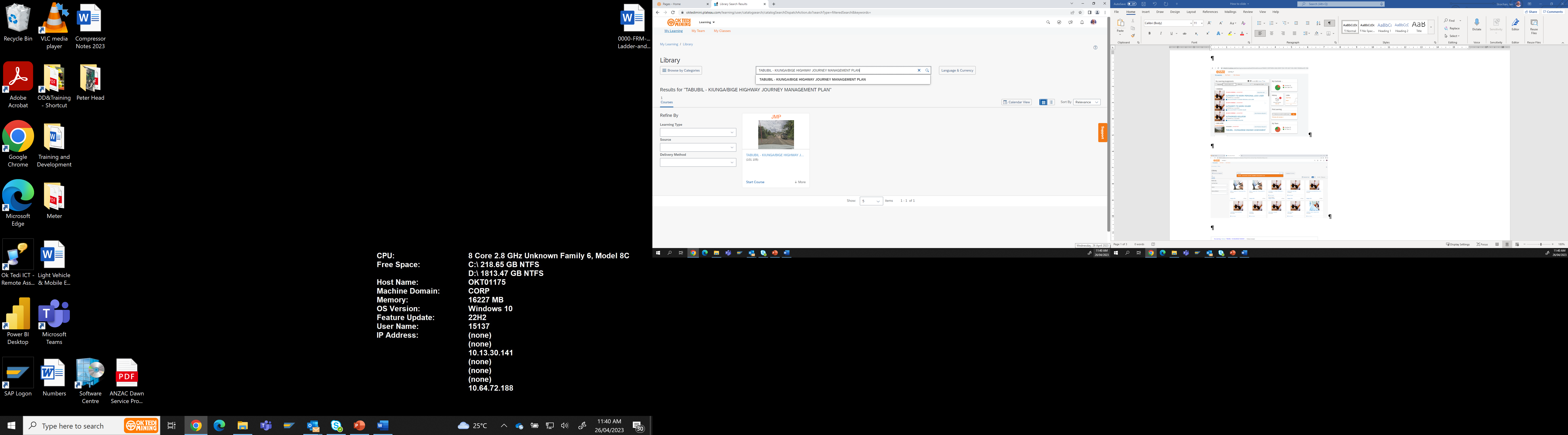 1
Note: You will need to concentrate as you will be asked questions during the presentation.
Select a Module Topic from the JMP.
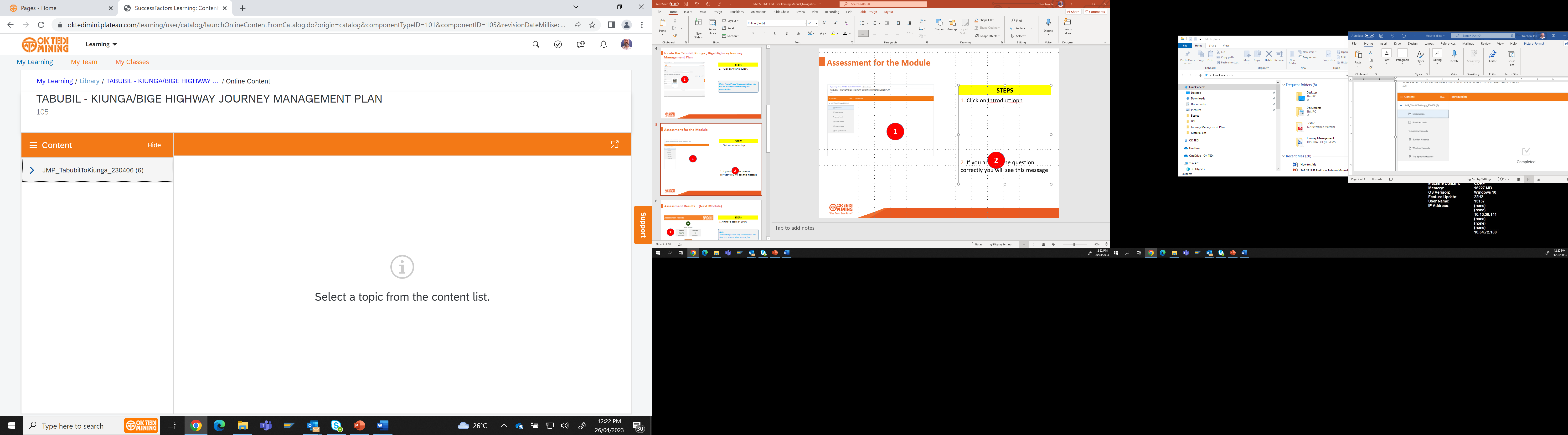 1
Note: You MUST complete all Topics of the JMP  and answer all the questions correctly to be marked as competent in the course.
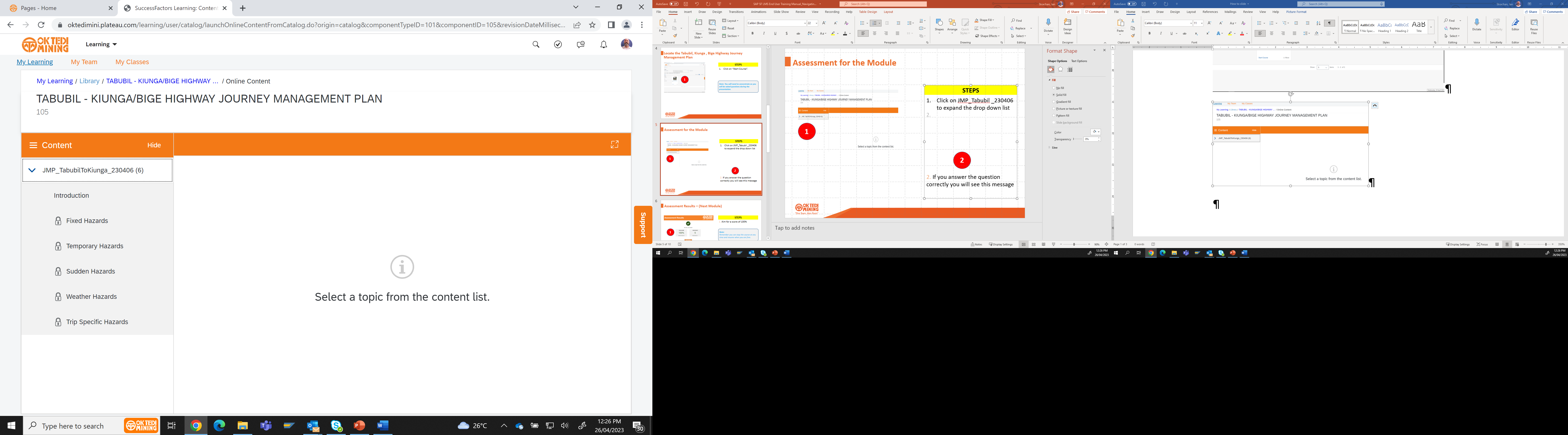 2
Complete the Module Topic from the JMP.
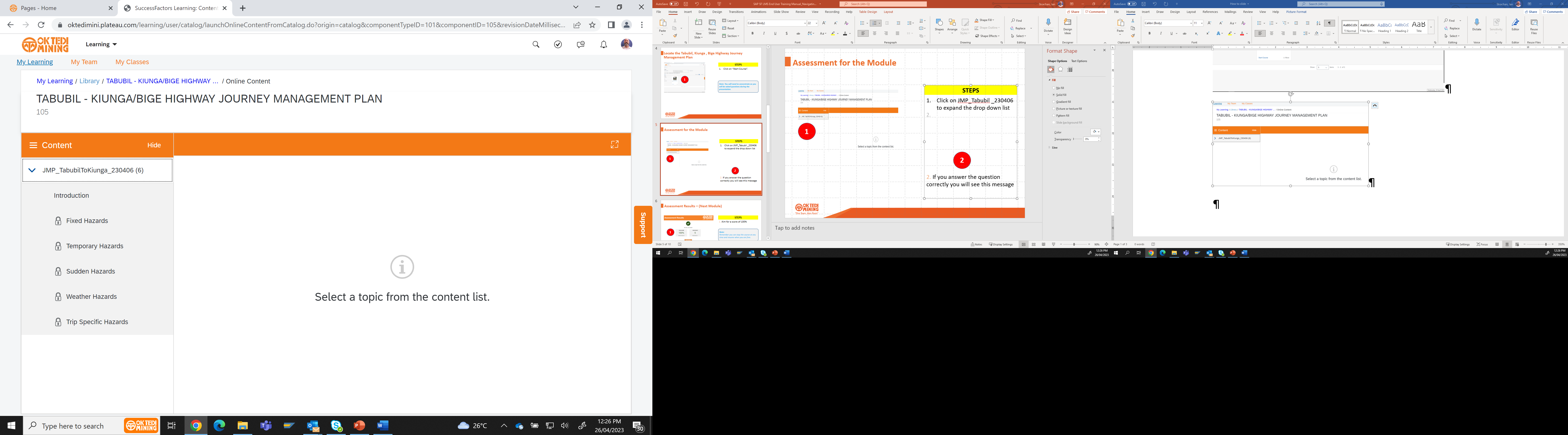 1
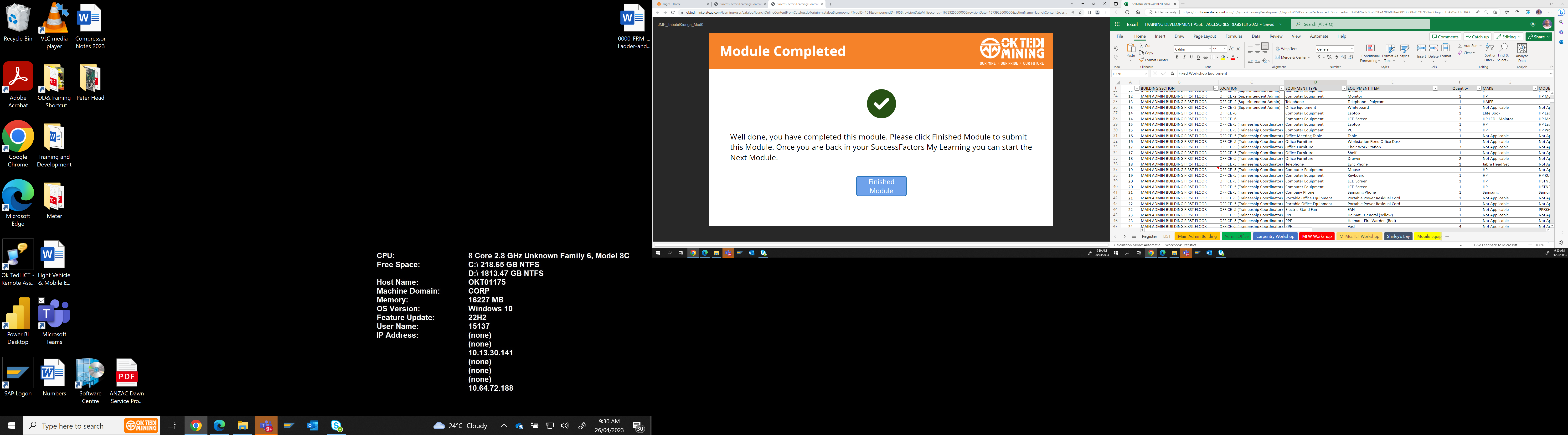 Note: You MUST complete all Topics of the JMP  and answer all the questions correctly to be marked as competent in the course.
2
Complete the Module Topic Assessment.
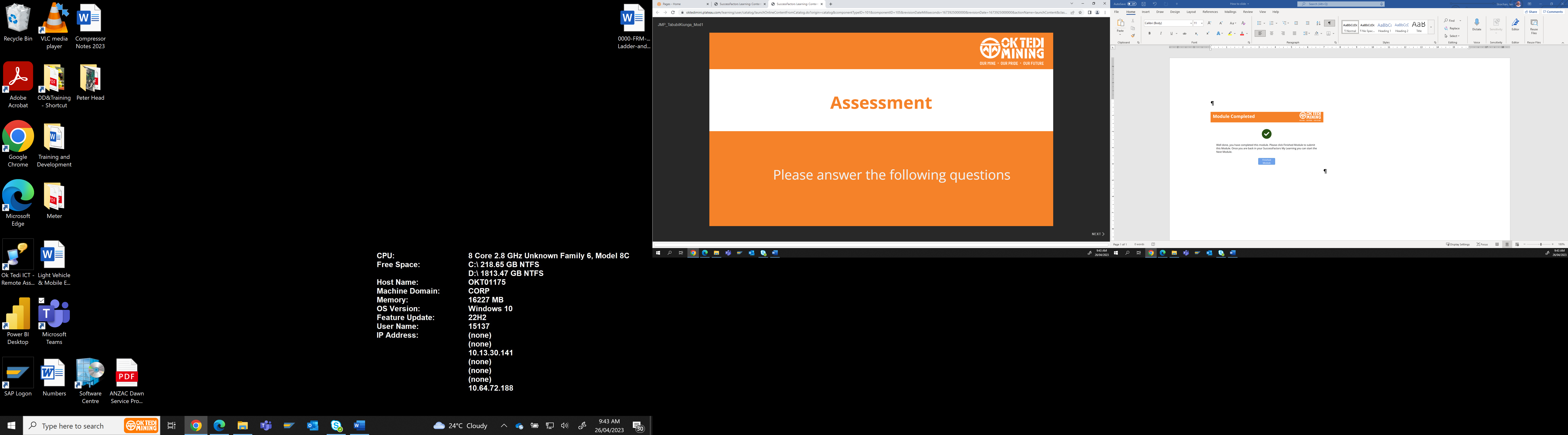 1
Note: You MUST complete all Topics of the JMP  and answer all the questions correctly to be marked as competent in the course.
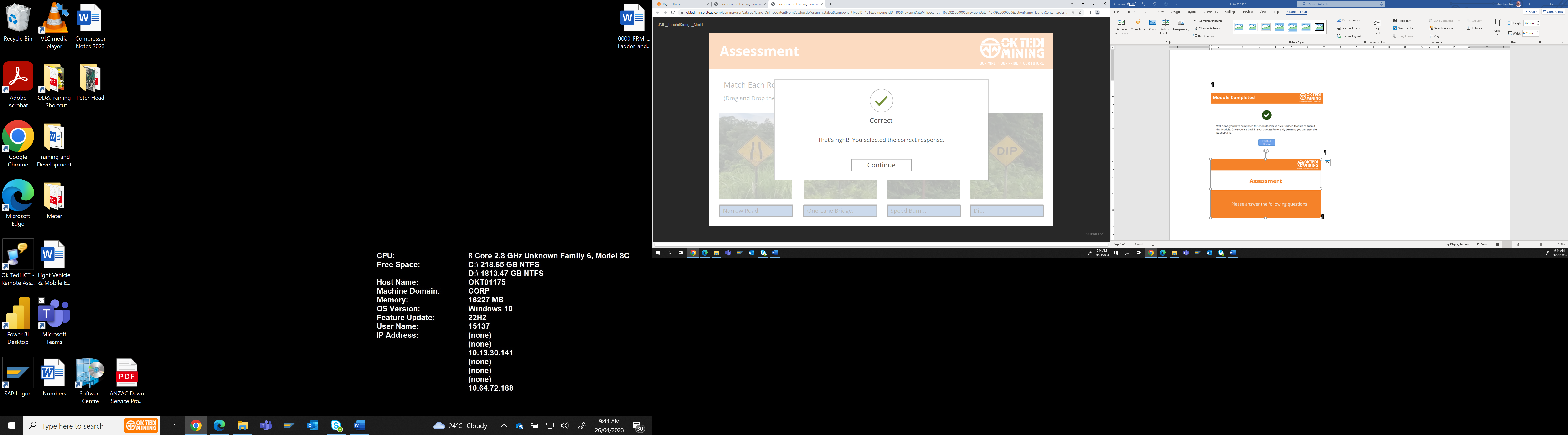 2
Assessment Results – (Retry Module)
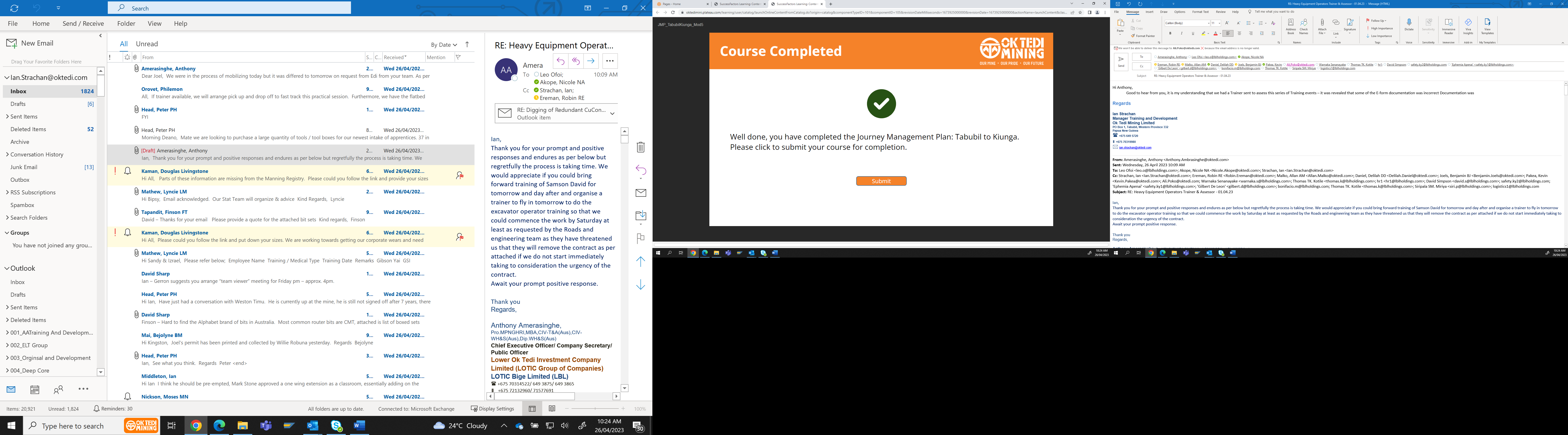 Note:
REMEMBER to take your time.

You will you will need to go back to the beginning of the Module and start the section again by pressing Retry Module if you get incorrect answers.
1
Assessment Results – (Next Module)
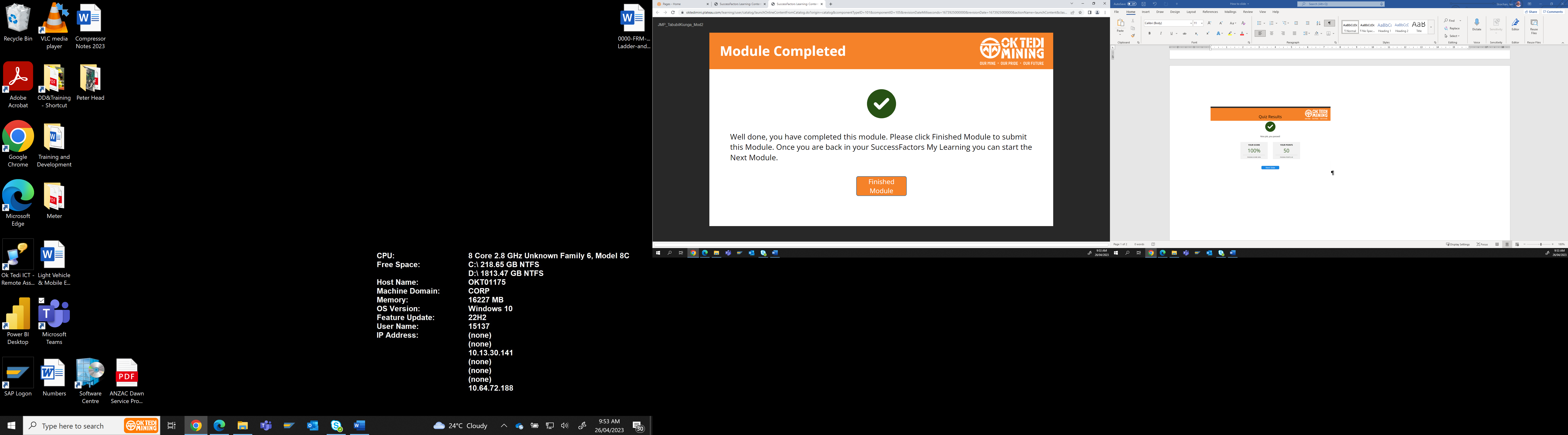 1
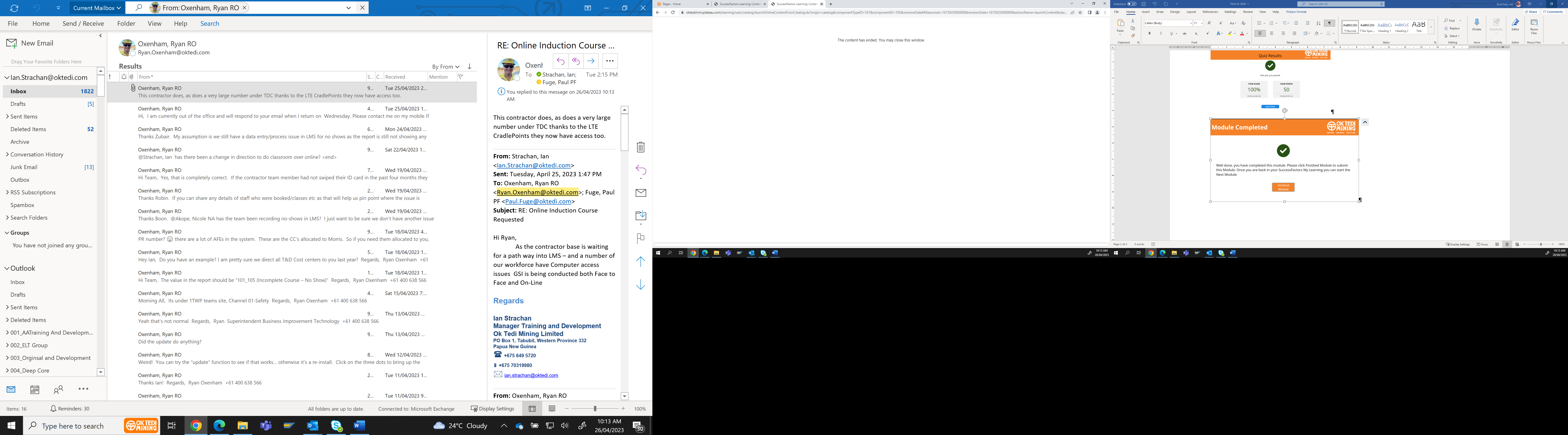 2
Assessment Results – (Course Completed)
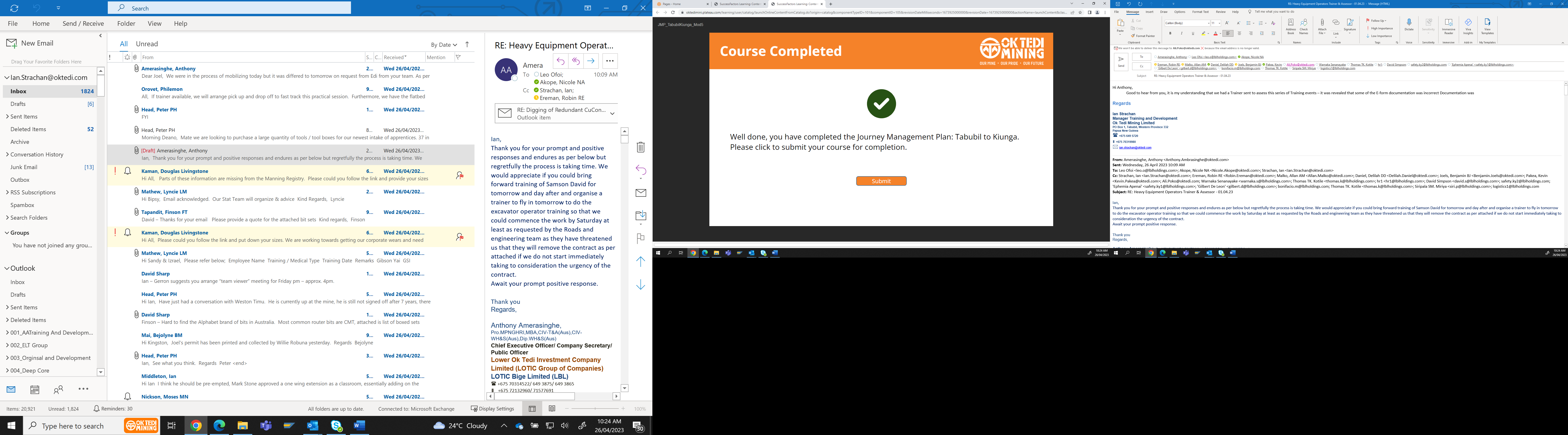 1
2